ЛЕПКА«КРОКОДИЛ»
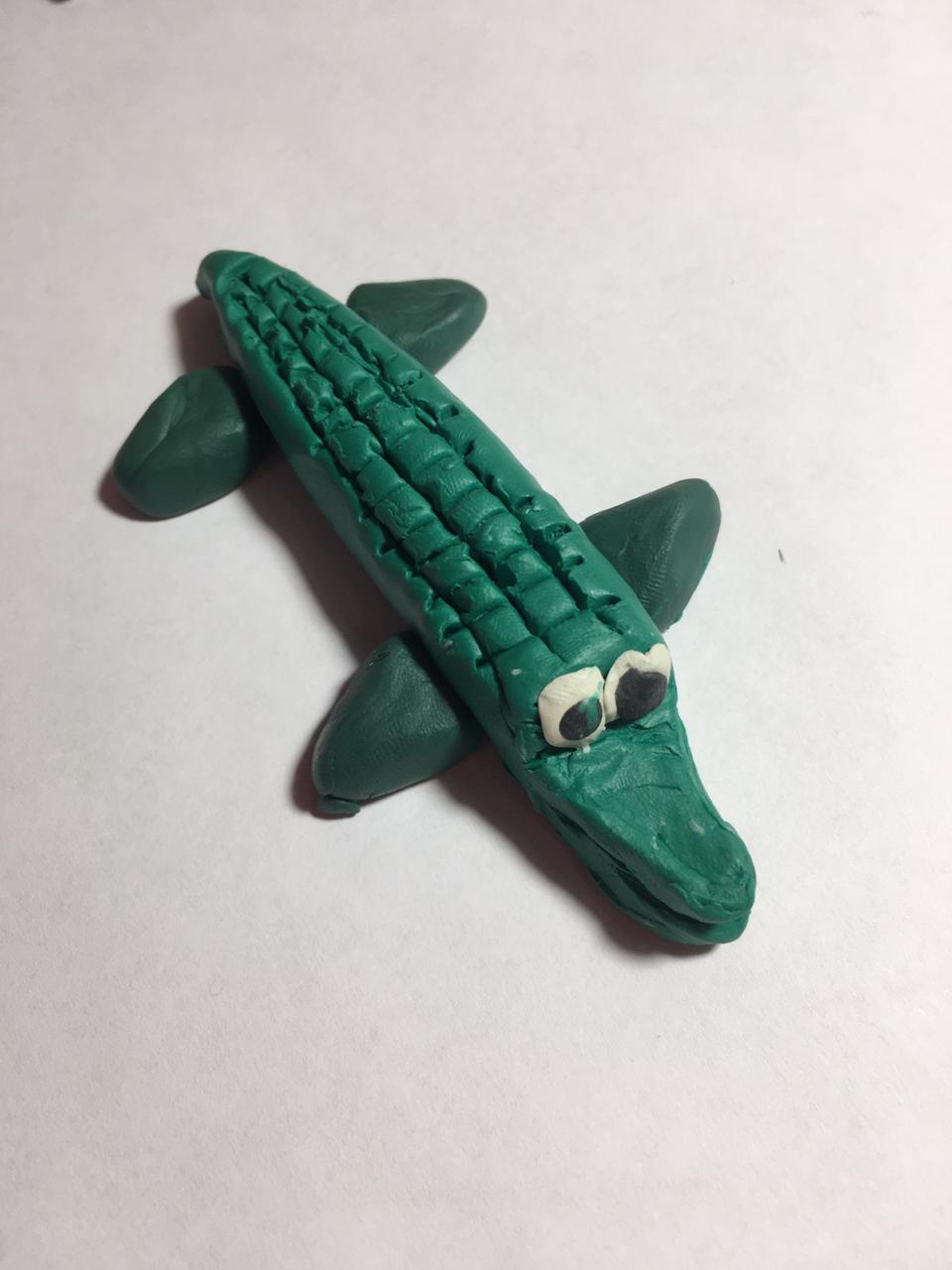 Выполнили
Артемьева О.Е.
Барсукова О.Б.
Программное содержание:• Дать первичные представления об особенностях внешнего вида и образа жизни крокодила.• Формировать умение раскатывать валики разной величины прямыми движениями рук.• Формировать умение сплющивать детали в нужном месте, присоединять их симметрично, дополнять изделие, украшать вылепленный предмет при помощи стеки.• Развивать мелкую моторику, внимание, речь, мышление.• Воспитывать желание доводить начатое дело до конца, желание выполнять работу аккуратно, убирать за собой рабочее место.
ЗАГАДКАПасть его зубастая,Страшная, опасная,Хоть на вид он как бревно,Мощный, хищный всё равно.
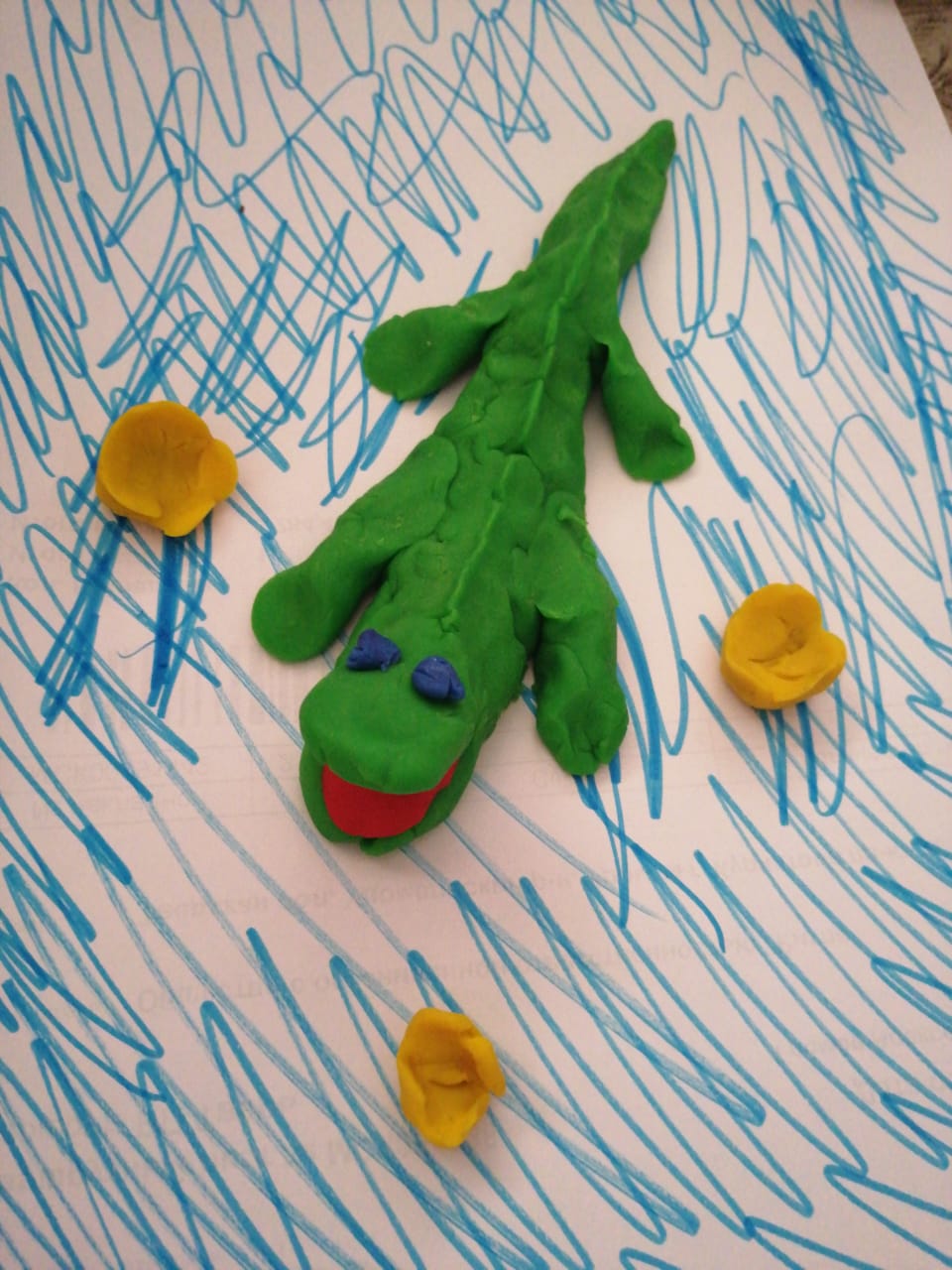 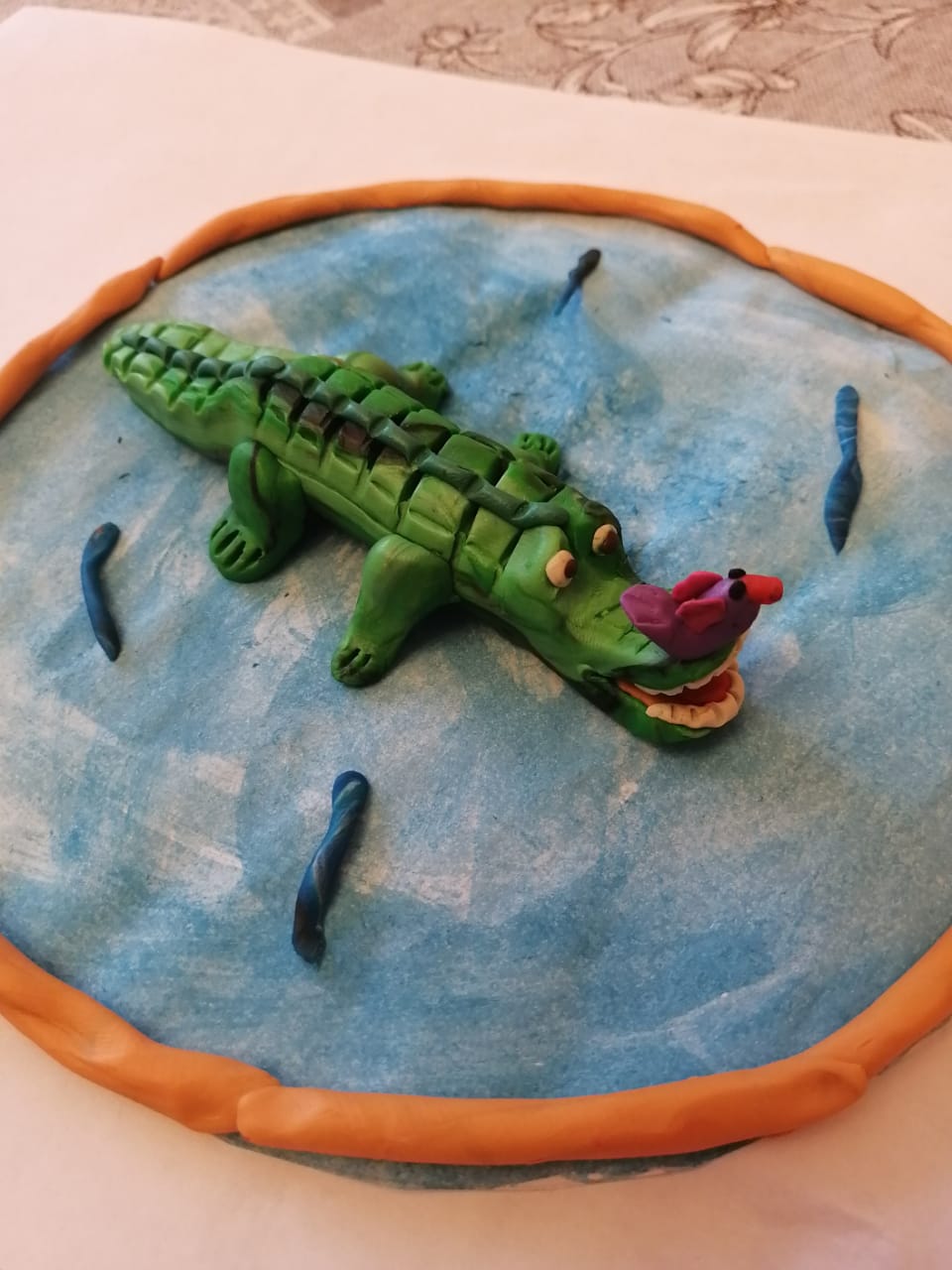 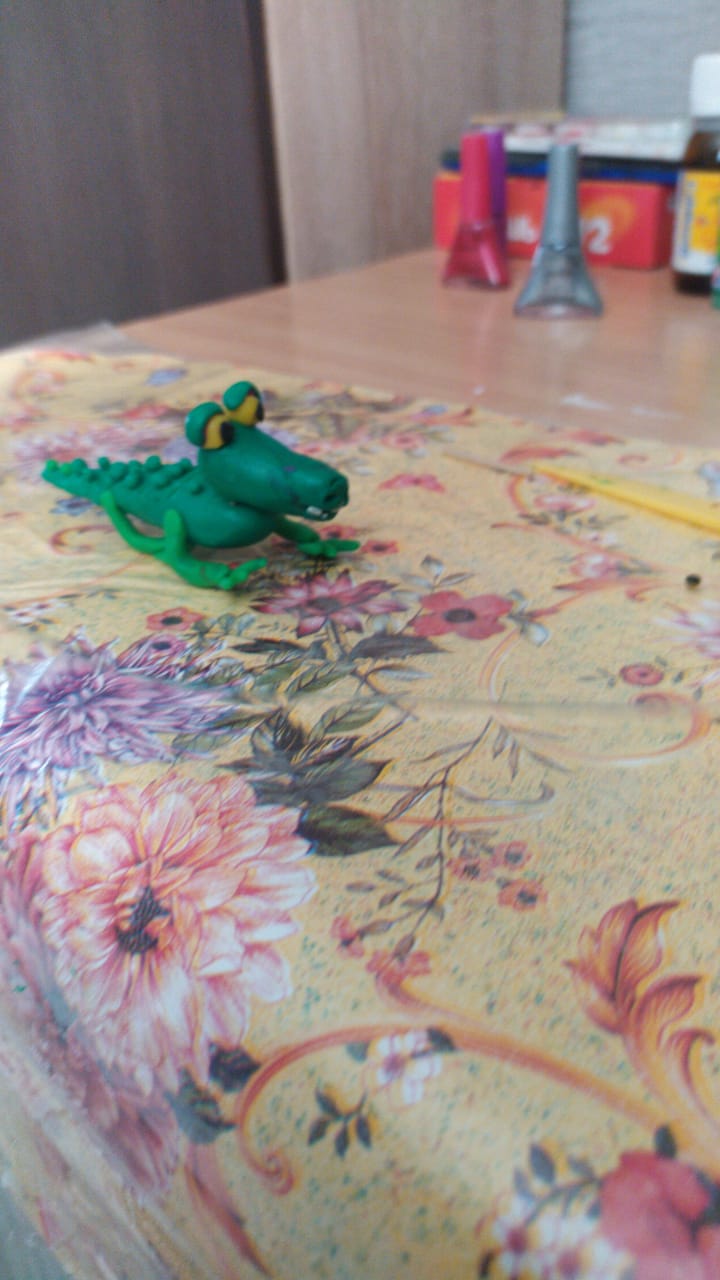 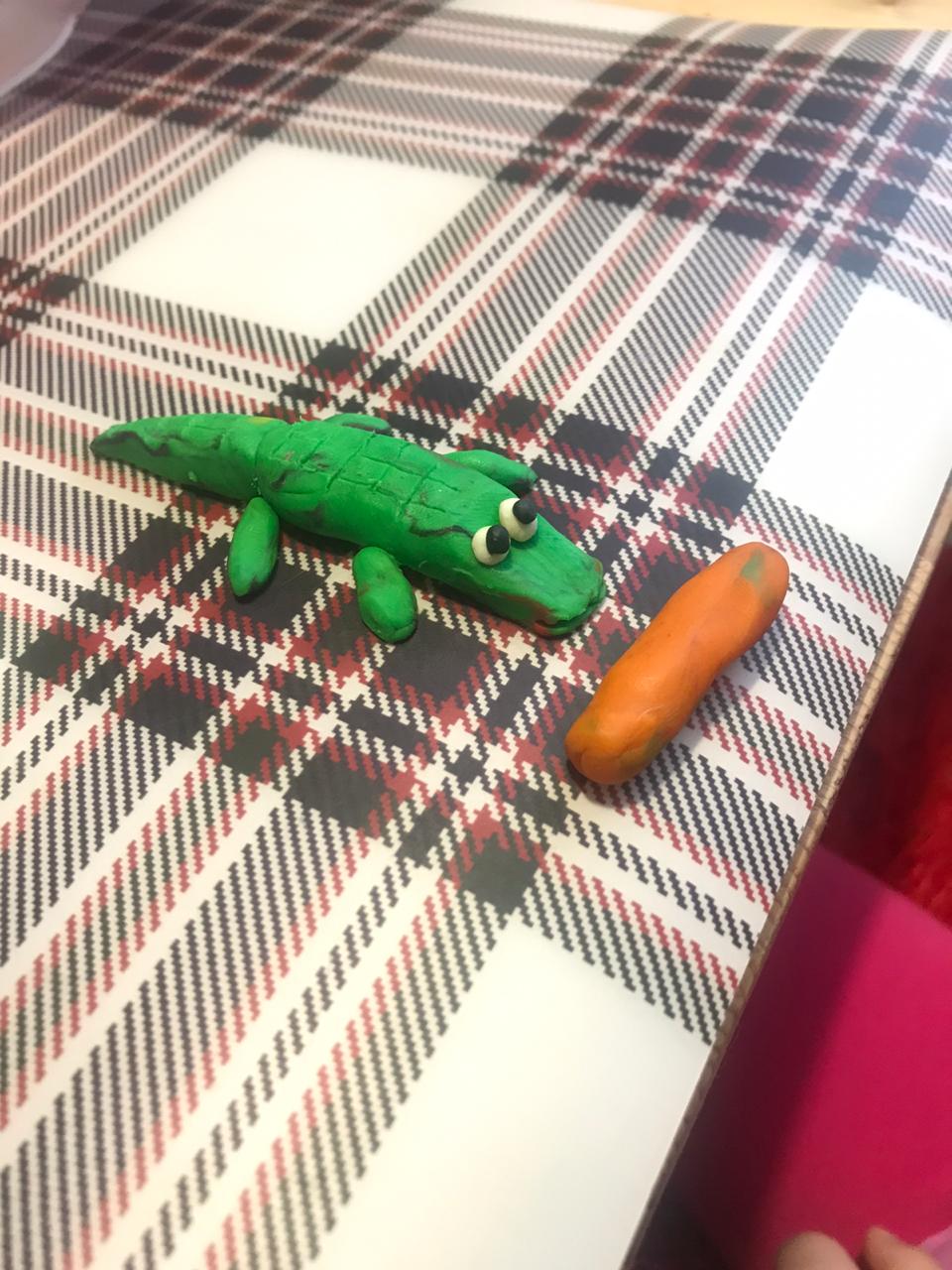 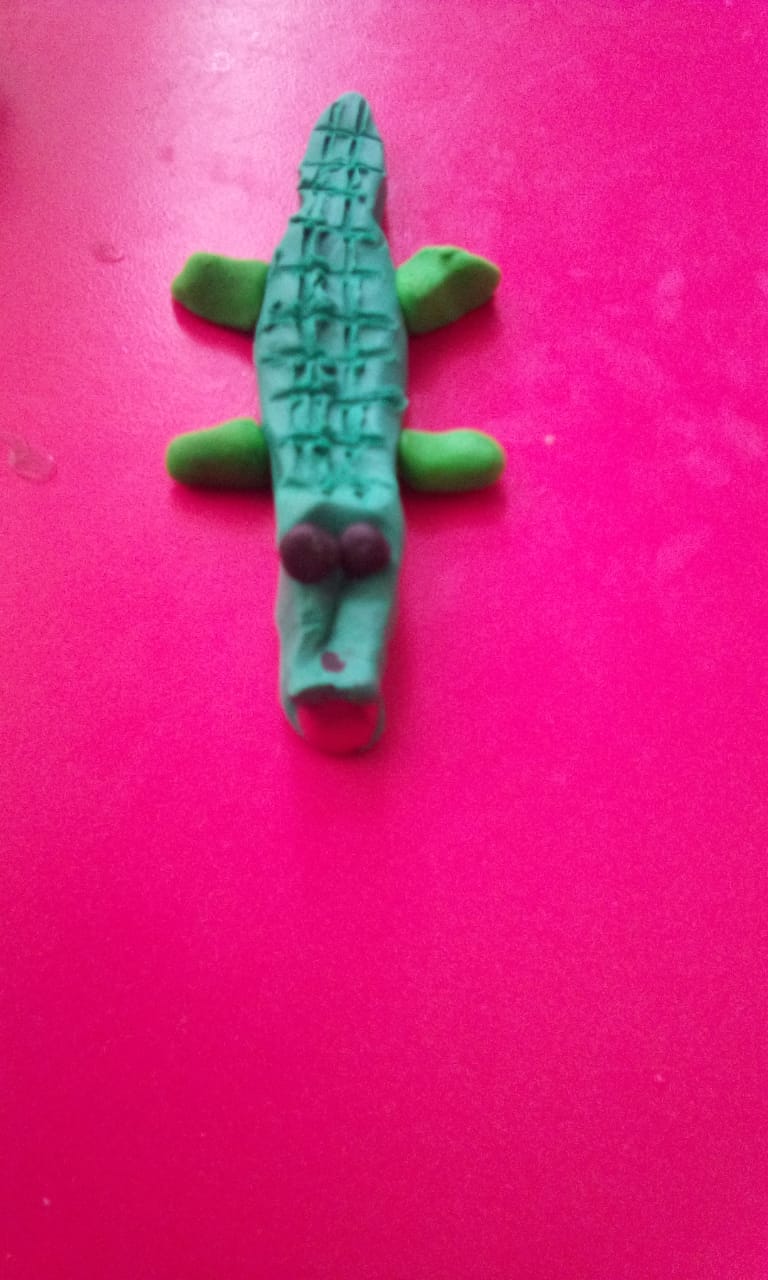 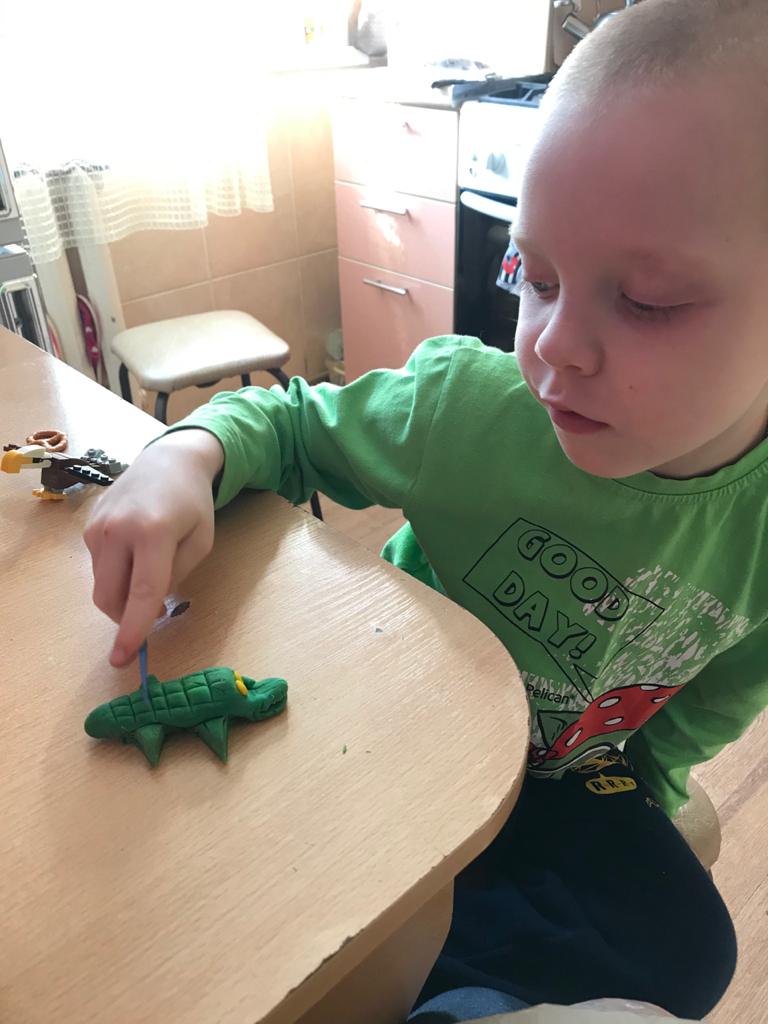 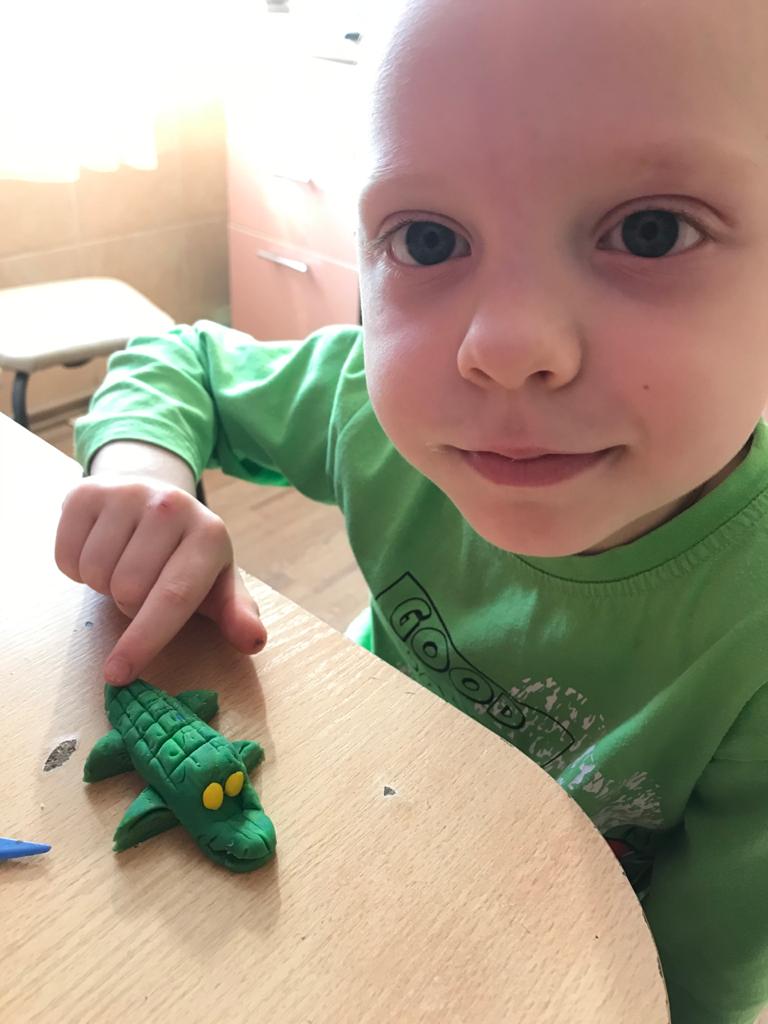 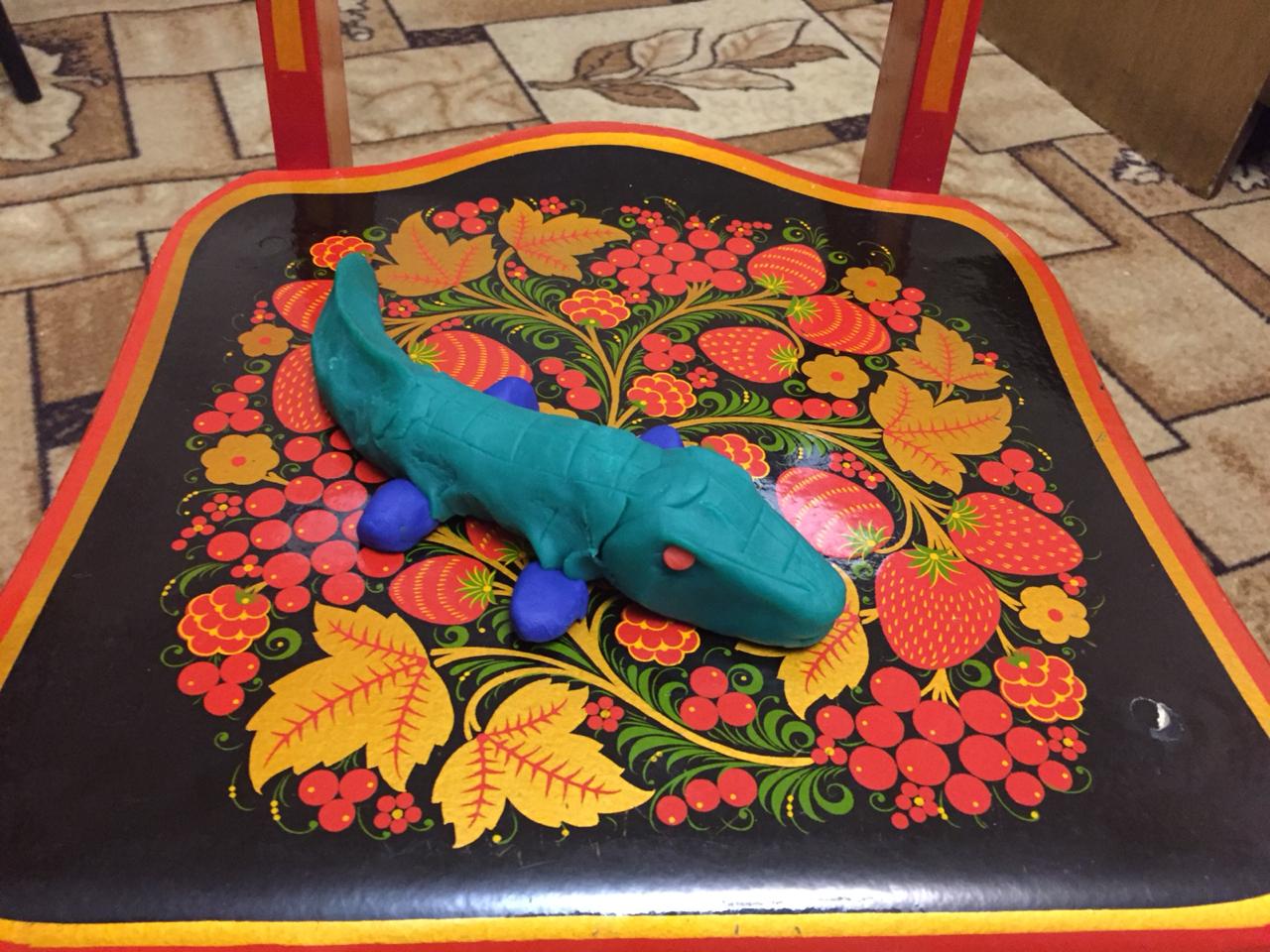 СПАСИБО ЗА ВНИМАНИЕ!
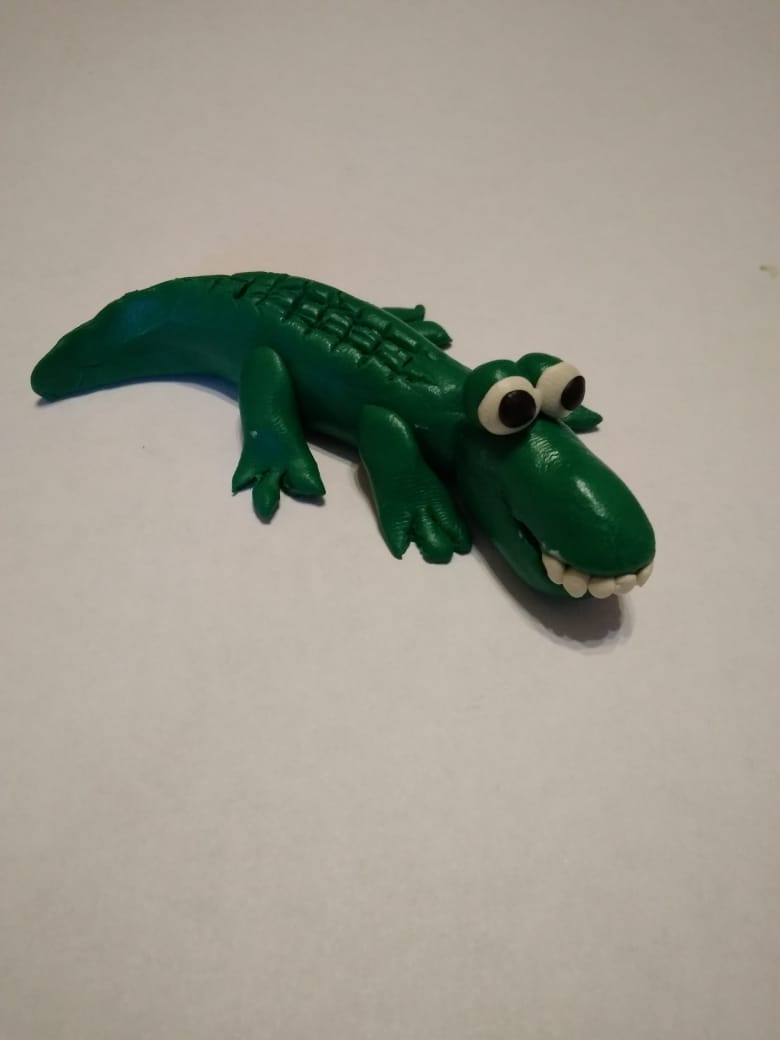